Enterobacteriaceae

Dr.Salma
Enterobacteriaceae Family
Enterics
Large family of small, non-spore-forming  Gram-negative rods
Many members inhabit soil, water, decaying matter, and are common occupants of large bowel of animals including humans.
Most frequent cause of diarrhea through enterotoxins
Enterics, along with Pseudomonas sp., account for almost 50% of nosocomial infections.
2
1- Gram negative non spore-forming rods. Some are motile, others are capsule producing.
2- Facultative anaerobes
3- Ferment glucose with or without gas
4- Not fastidious but can grow on ordinary media
5- Oxidase negative
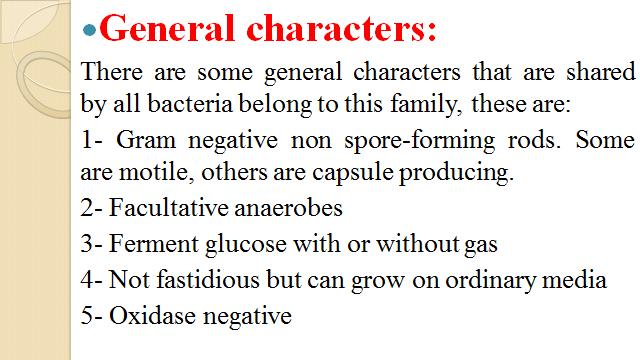 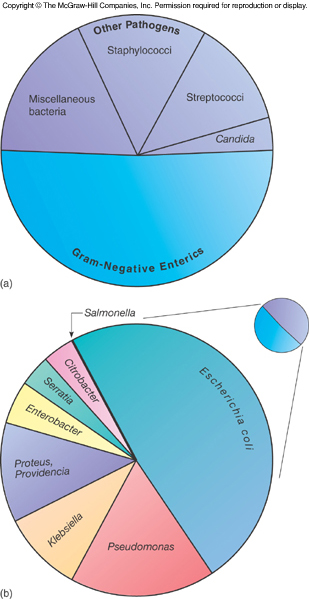 4
Gram (–)ve rods
1- Enteric rods          Facultative  an-aerobic (Enterobacteriacea) 2- non - Enteric rods                 Obligatory  aerobic
 Facultative an-aerobic
      a. Facultative an-aerobic(Enterobacteriacea) 
* Microscopic examination
Short G - ve rods , motile (except klebsiella and shigella), non –capsulated (except  klebsiella)      
Cultural appearance *
the colonies of enterobacteriacea in general (circular ,convex ,smooth colonies ).
On MacConkey : Selective media for enterobacteriacea .
                                Differential media *Lactose fermenter (pink colonies) such as E.coli  and  Klebsiella.
                           *Non- lactose fermenter (colorless colonies) such  as Proteus , Salmonella and Shigella.
Enterobacteriaceae
ferment glucose, reduce nitrate 
catalase positive and oxidase negative
the ability to ferment lactose Escherichia, Klebsiella, Enterobacter, Citrobacter, and Serratia spp 
do not ferment lactose  Proteus, Salmonella, Shigella, and Yersinia spp.  
Some have prominent capsules
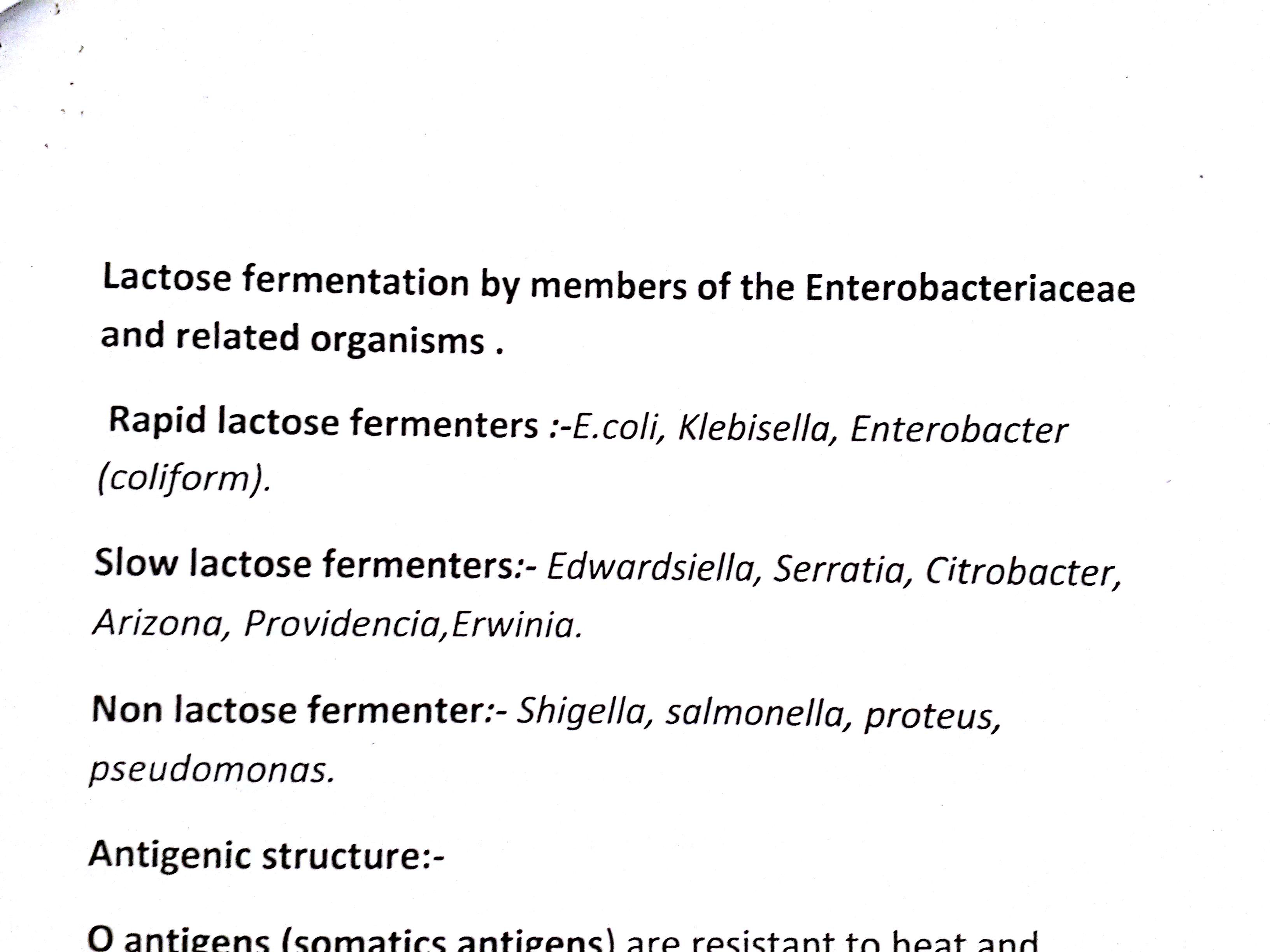 Lactose fermentation
Facultative anaerobes, grow best in air
All ferment glucose, reduce nitrates to nitrites, oxidase negative, and catalase positive.
Divided into coliforms (lactose fermenters) and non-coliforms (non-lactose fermenters)
Enrichment, selective and differential media utilized for screening samples for pathogens
10
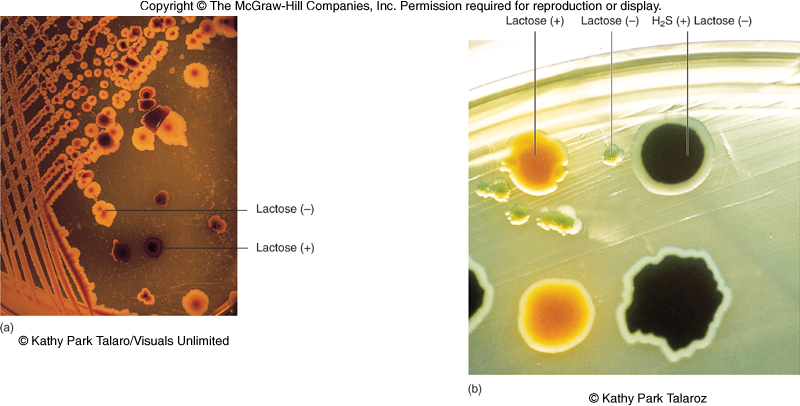 11
Enterobacteriaceae
become pathogenic when they acquire virulence factor
can originate from an animal
or from a human carrier
or through the endogenous spread of organisms
Antigenic Structures and Virulence Factors
Complex surface antigens contribute to pathogenicity and trigger immune response:
H – flagellar Ag
K – capsule and/or fimbrial Ag
O – somatic or cell wall Ag – all have
Endotoxin
Exotoxins
13
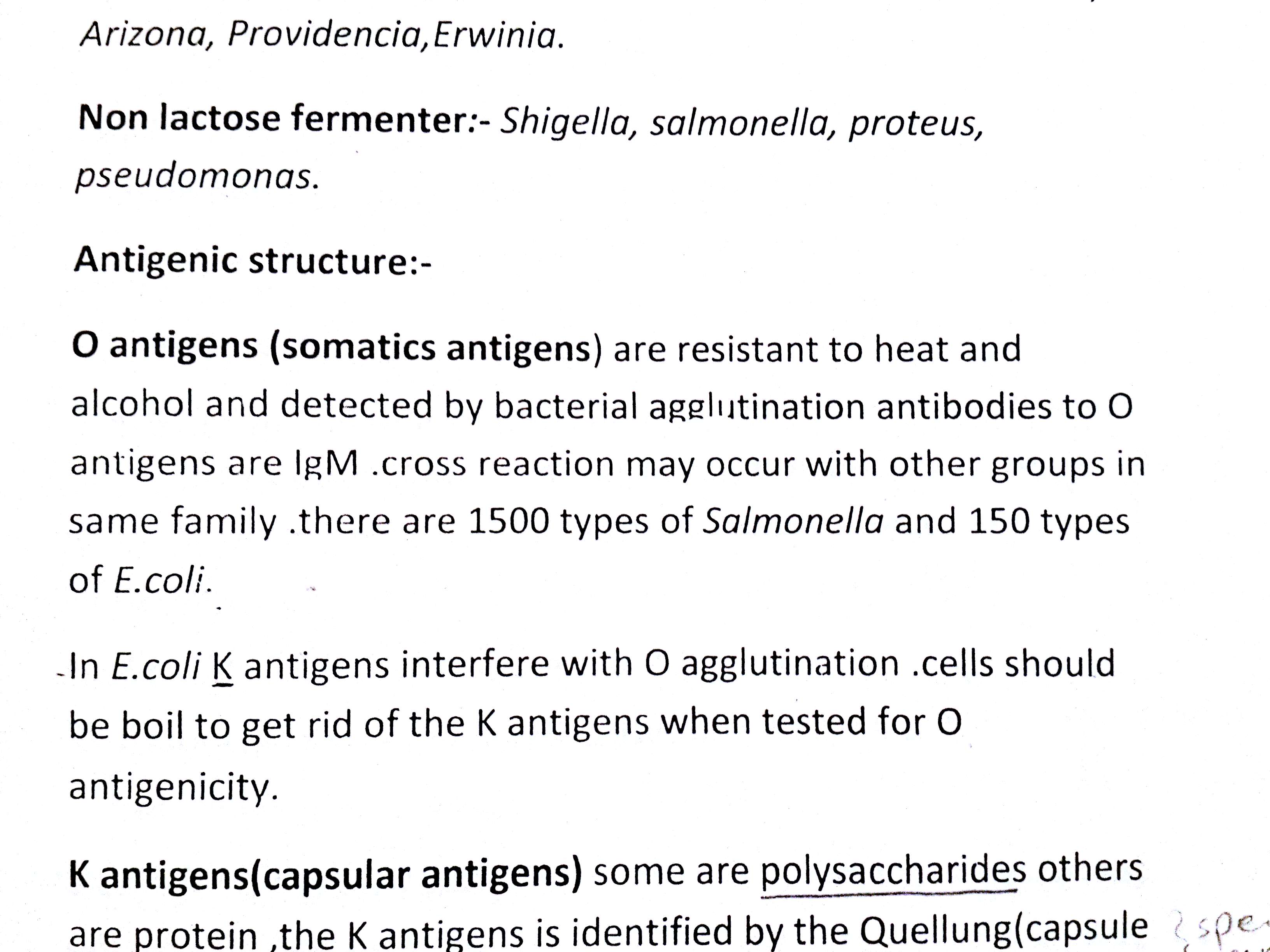 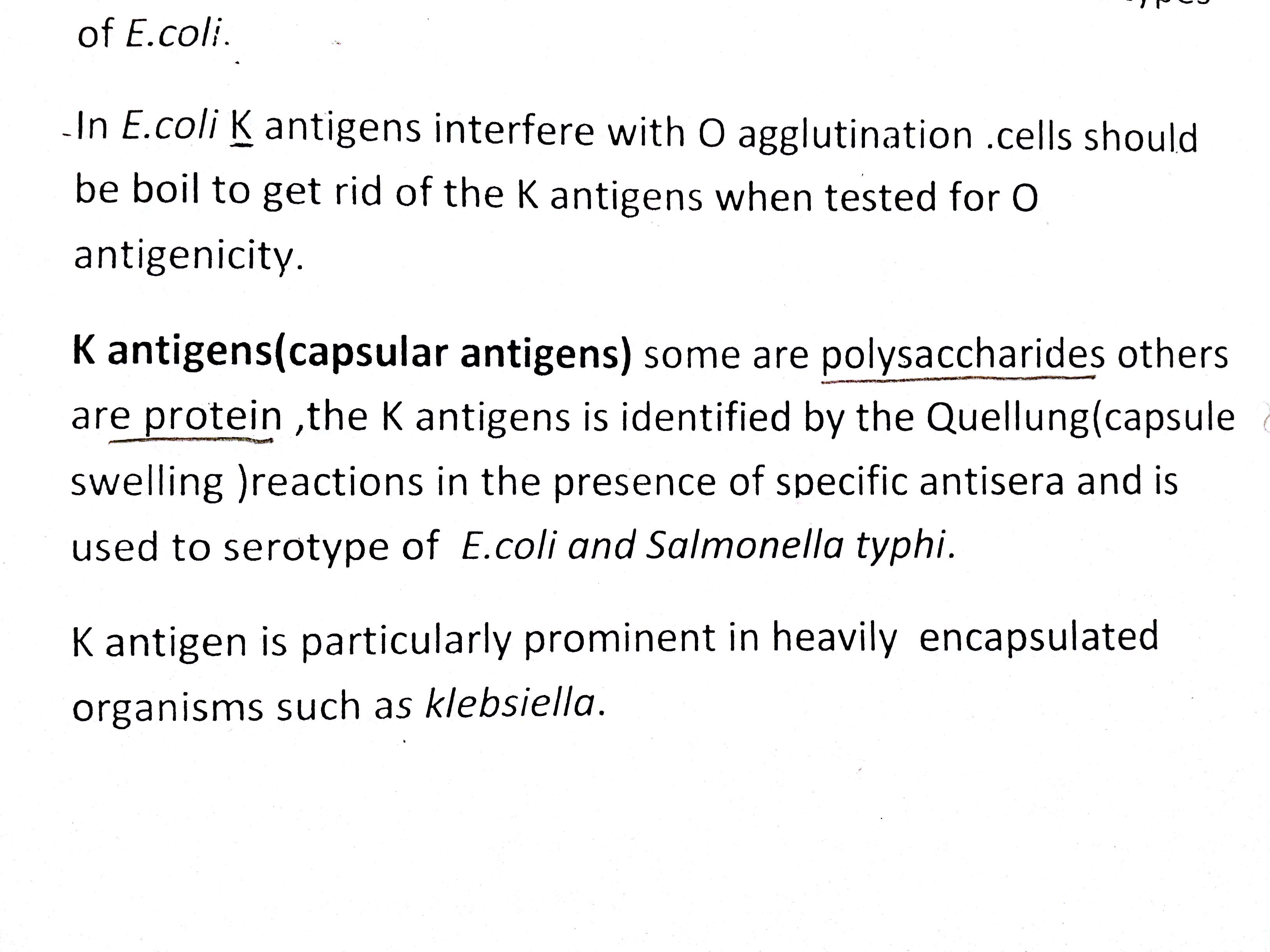 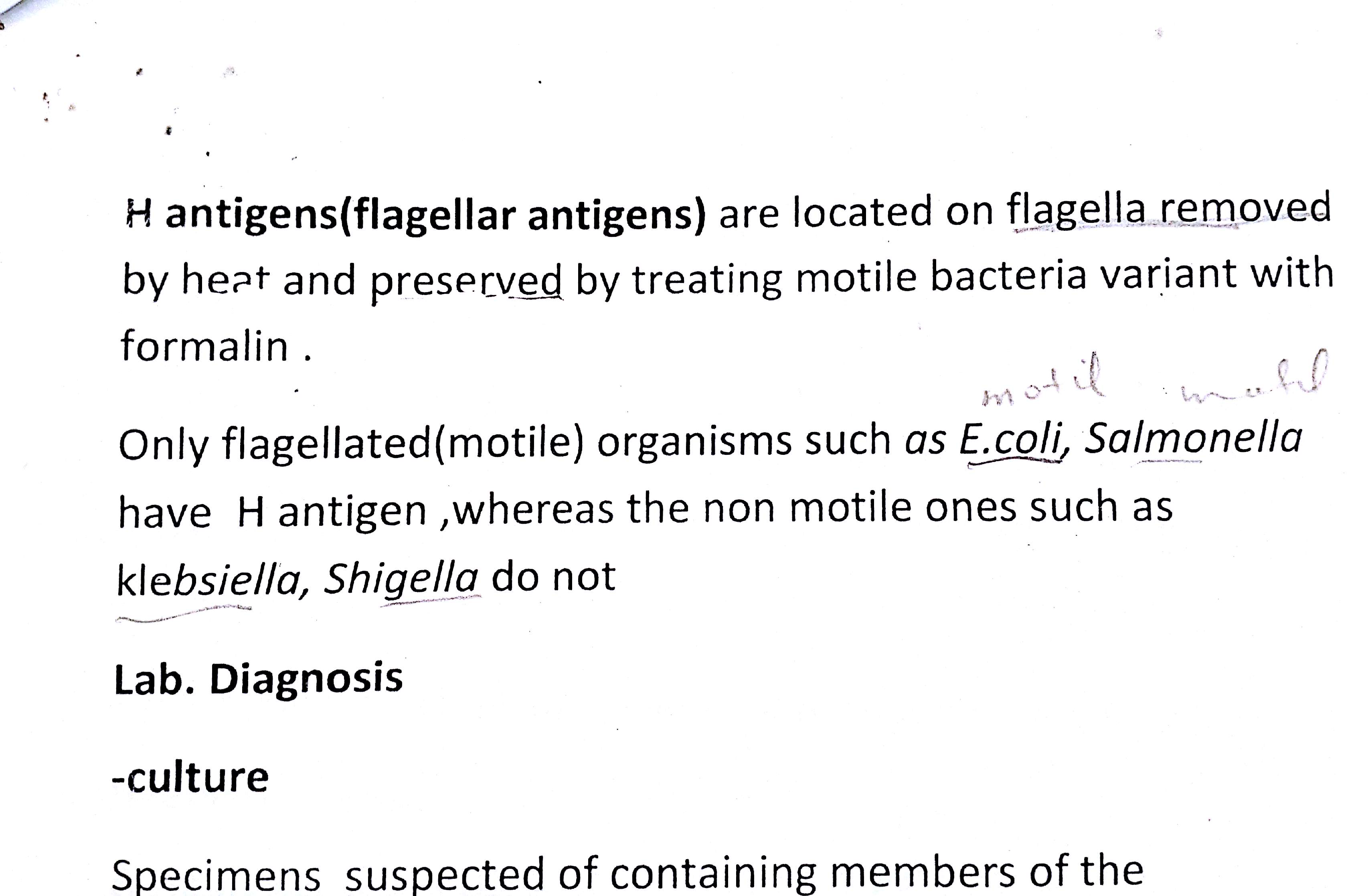 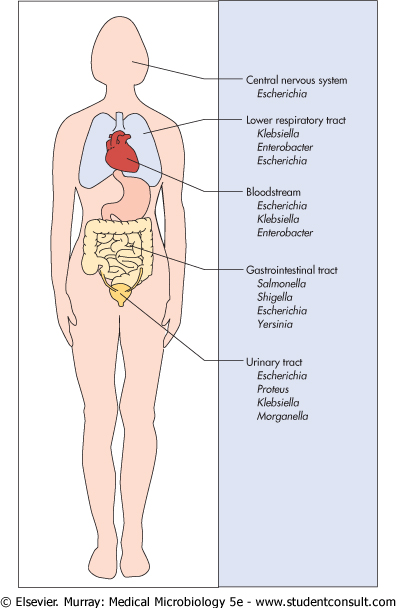 Sites of infections with common members of the Enterobacteriaceae listed in order of prevalence
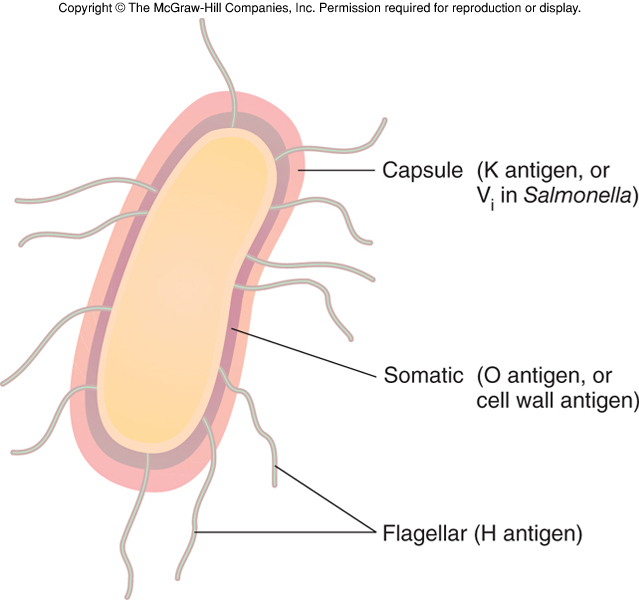 18
Enterobacteriaceae
Resistance to bile salts 
Some have capsules                                                        
     
       Common Medically Important Enterobacteriaceae
Citrobacter freundii, Citrobacter koseri 
Enterobacter aerogenes, Enterobacter cloacae 
Escherichia coli 
Klebsiella pneumoniae, Klebsiella oxytoca 
Morganella morganii 
Proteus mirabilis, Proteus vulgaris 
Salmonella enterica 
Serratia marcescens 
Shigella sonnei, Shigella flexneri 
Yersinia pestis, Yersinia enterocolitica, Yersinia pseudotuberculosis
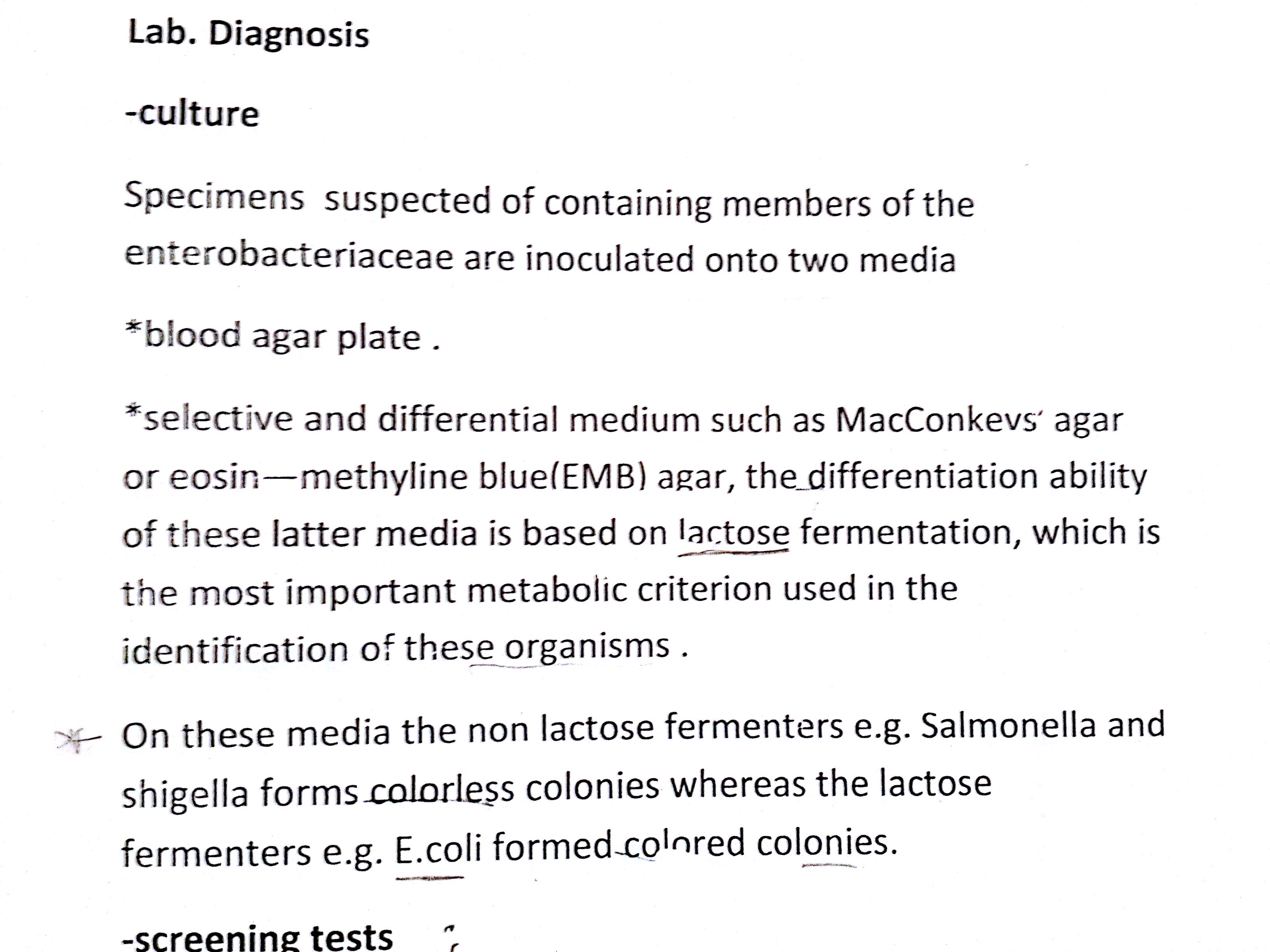 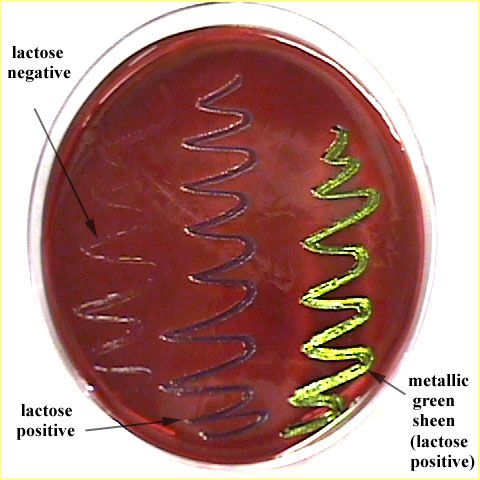 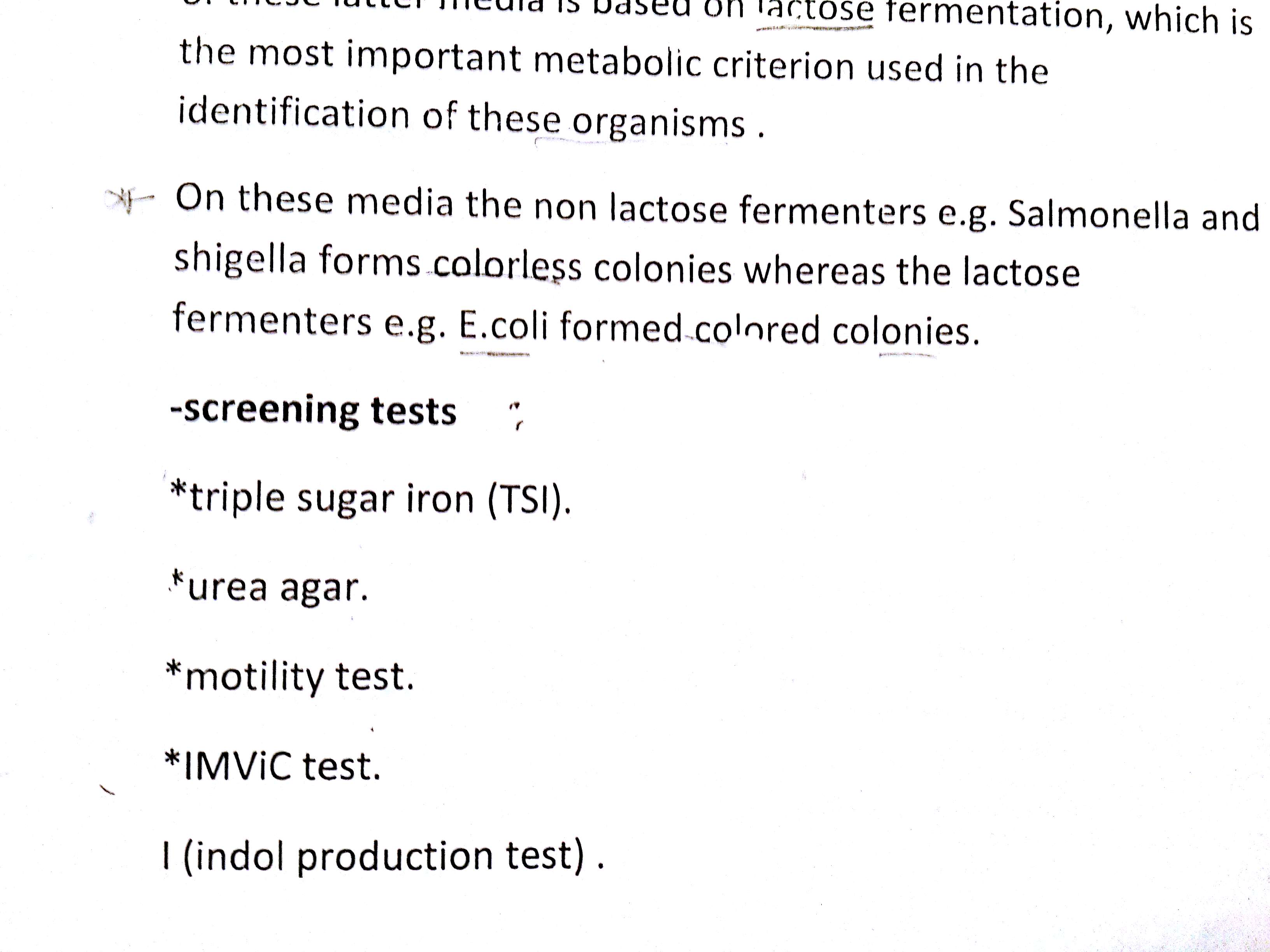 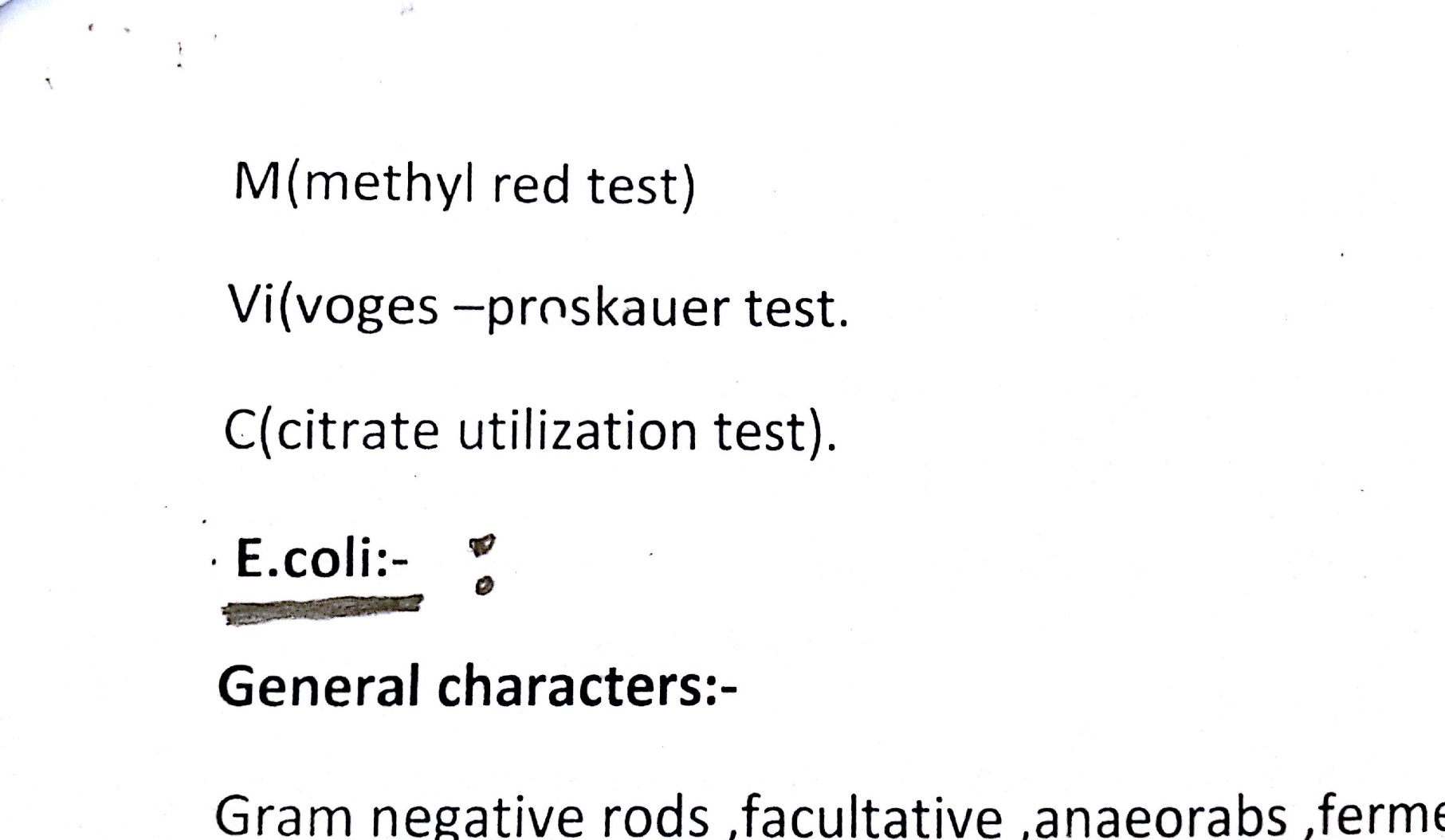 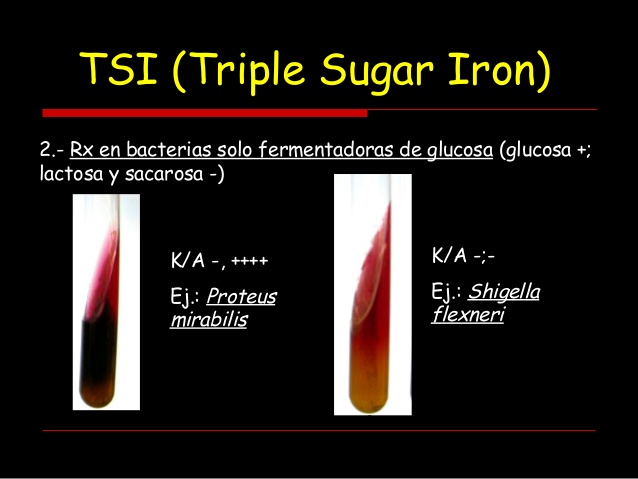 Triple sugar iron (TSI)
Thank you